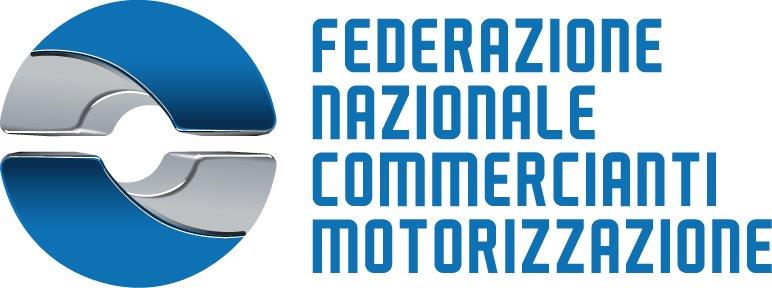 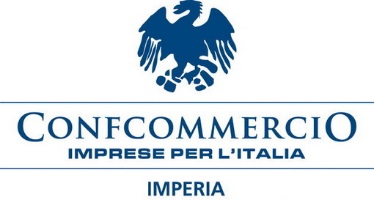 Responsabile Commerciale
BCA Italia
Fabrizio Catalani
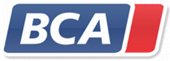 CONVEGNO FEDERMOTORIZZAZIONE
14 GIUGNO 2018
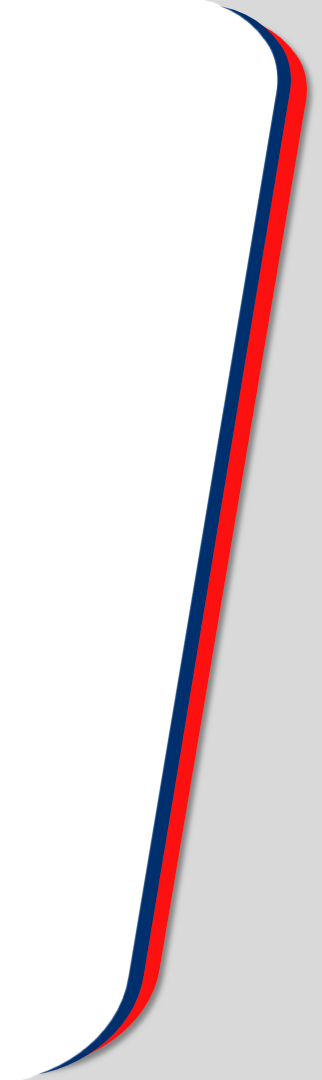 GUADAGNAREDI PIÙ VENDENDOIL NUOVO
CREARE VALORECON LA PERMUTA
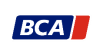 Il mercato in Italia
Variazione % 2018 YTD vs 2017
Andamento 2016-2017
+12,3
-10,9
Aziende
Berline
1.988.470
1.847.493
SW
+28%
434.483
340.193
+18%
+12,1
366.083
432.907
-15,5
Noleggio
Monovolume
Multispazio
-2%
1.141.217
1.121.085
-11,3
+25,2
Privati
Crossover
SUV
Fonte:  Unrae
Il mercato in Italia
NUOVO CANALE KM 0
GUERRA SUI PREZZI
FOCUS SU TUTTI I BUSINESS
SERVIZI
PERMUTA
Come sarà l’usato del futuro?
PER GUADAGNAREDI PIÙ VENDENDO IL NUOVO
BISOGNA CREARE VALORE ANCHECON LA PERMUTA
VIDEO VENDITORI NUOVO
Che cosa dice chi vende il nuovo
“…con internet oggi il cliente arriva in concessionaria che sa già tutto… diventa veramente una trattativa estenuante…”
“…un usato non si rifiuta mai…”
«…una quotazione sbagliata vuol dire aumentarela giacenza…»
“…il nuovo oggi è un male necessario…”
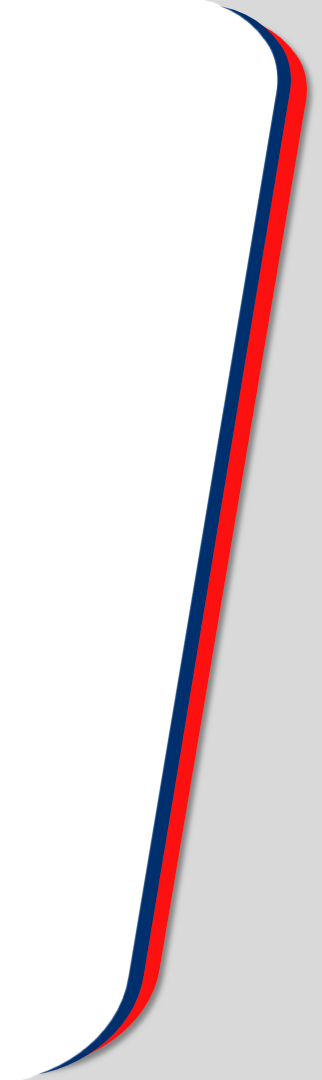 GUADAGNAREDI PIÙ VENDENDOIL NUOVO
CREARE VALORECON LA PERMUTA
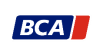 VIDEO VENDITORI USATO
Che cosa dice chi vende l’usato
“Non esiste un usato invendibile. Esiste il giusto canale al quale rivolgersi…” 
“Spesso con i commercianti serve lo stesso tempo che per la vendita  a privati, ovviamente con meno margini…” 
“Dobbiamo trasformare il ritiro di una vettura critica in una vendita veloce, per avere liquidità da reinvestire in usato fresco...” 
“…ci appoggiamo a operatori che ci garantiscono certezza  e rapidità di pagamento, e velocità nel concludere l’operazione”
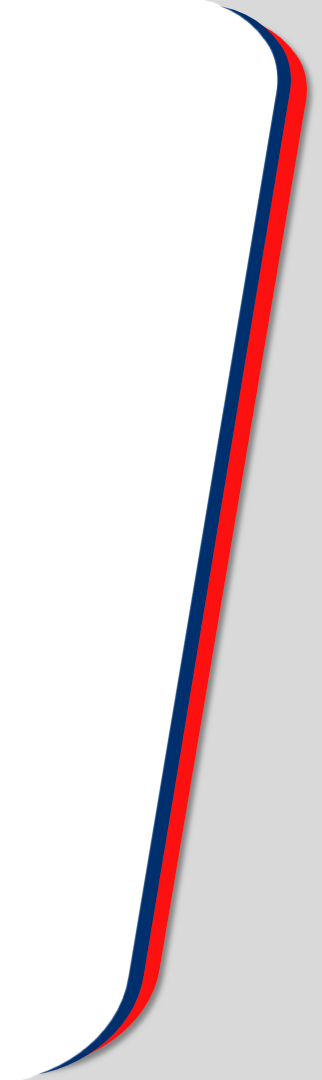 GUADAGNAREDI PIÙ VENDENDOIL NUOVO
CREARE VALORECON LA PERMUTA
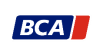 VIDEO DEALERINTERNAZIONALI
PER GUADAGNAREDI PIÙ VENDENDO IL NUOVO
BISOGNA CREARE VALORE ANCHECON LA PERMUTA
LA VENDITA DELL’AUTOÈ CAMBIATA MOLTISSIMO
…MA
LA VENDITA DELL’USATOÈ RIMASTACOME 30 ANNI FA
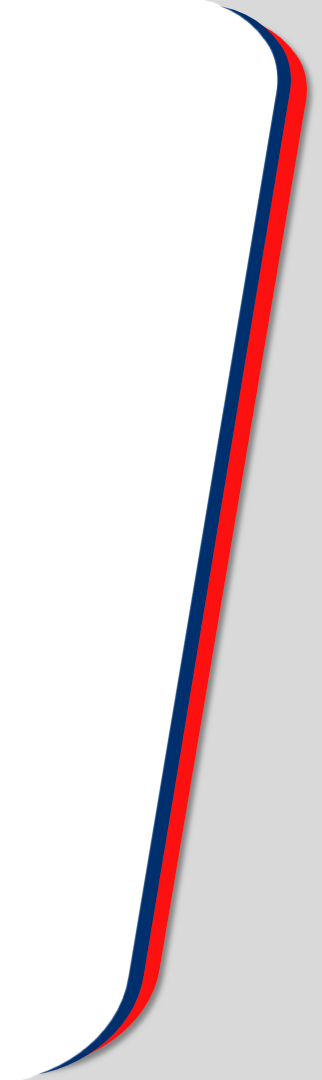 Modello 1: focus sulla redditività
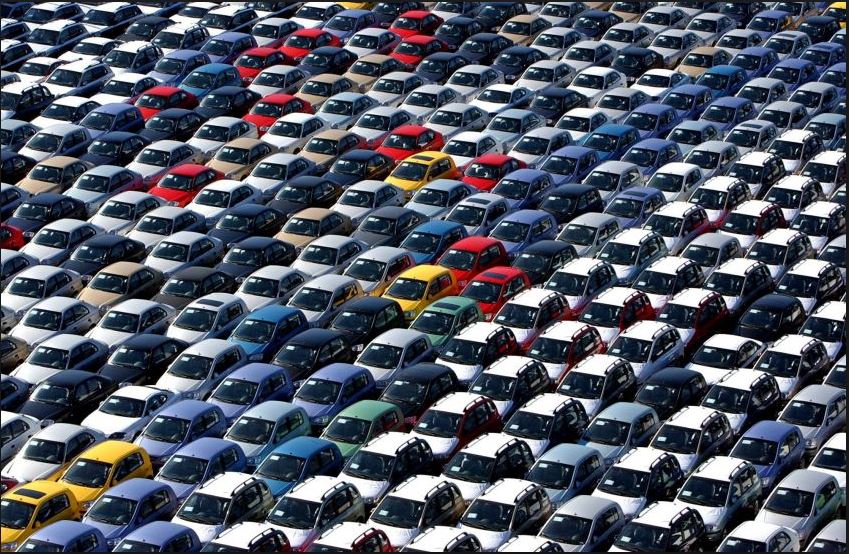 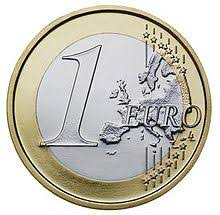 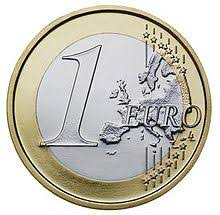 ALTO MARGINE SUL B2B
ALTO MARGINE SUL B2C
BASSA ROTAZIONE DELLO STOCK
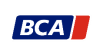 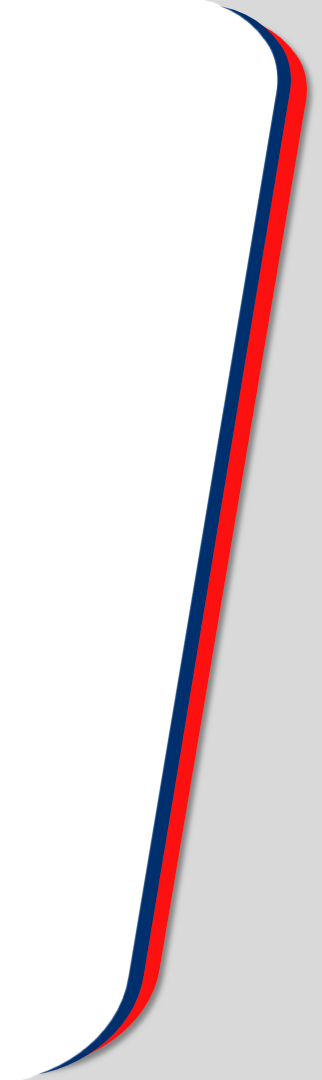 Modello 2: focus sulla rotazione
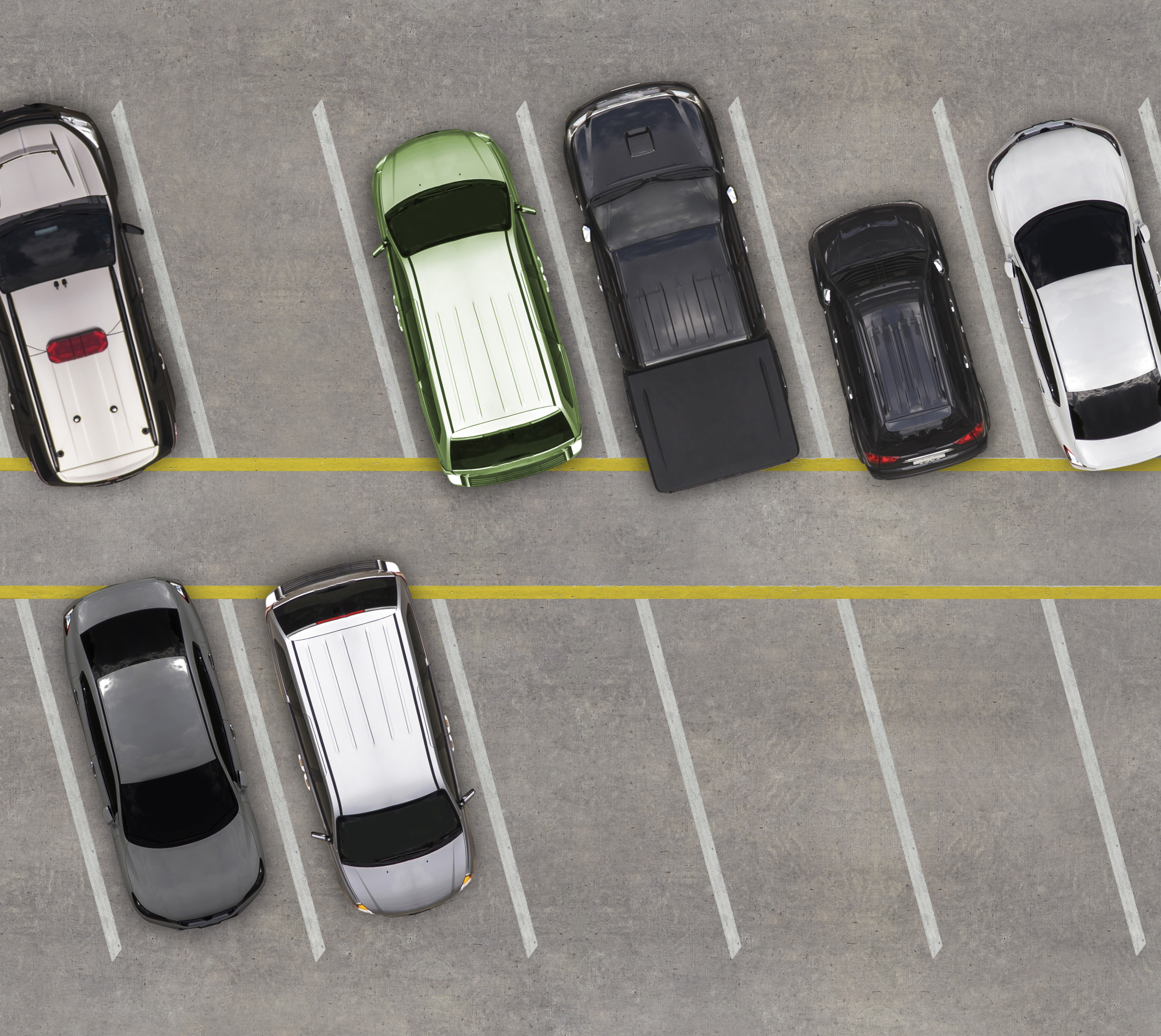 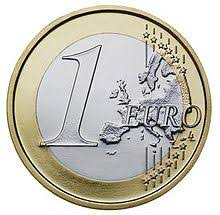 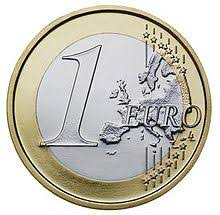 BASSO MARGINE SUL B2B
BASSO MARGINE SUL B2C
ALTA ROTAZIONE DELLO STOCK
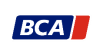 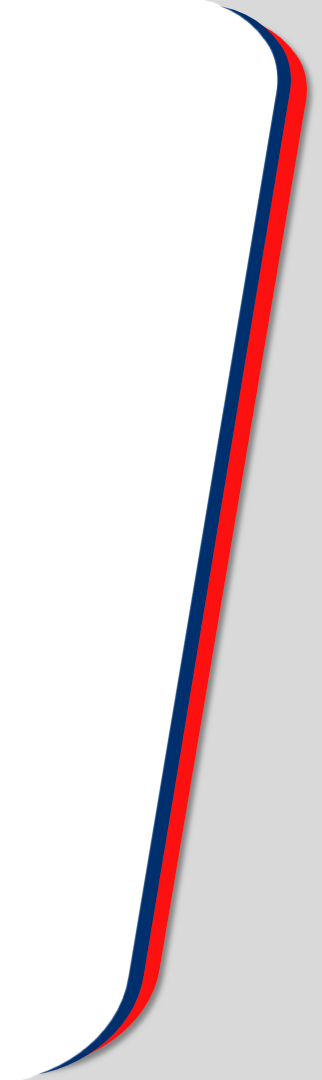 Modello ottimale: focus sull’equilibrio
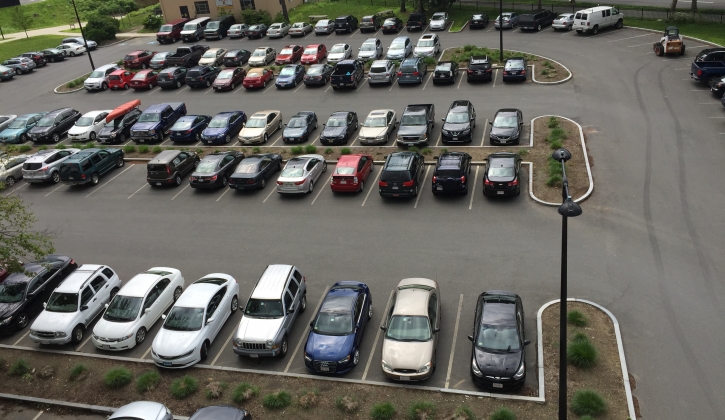 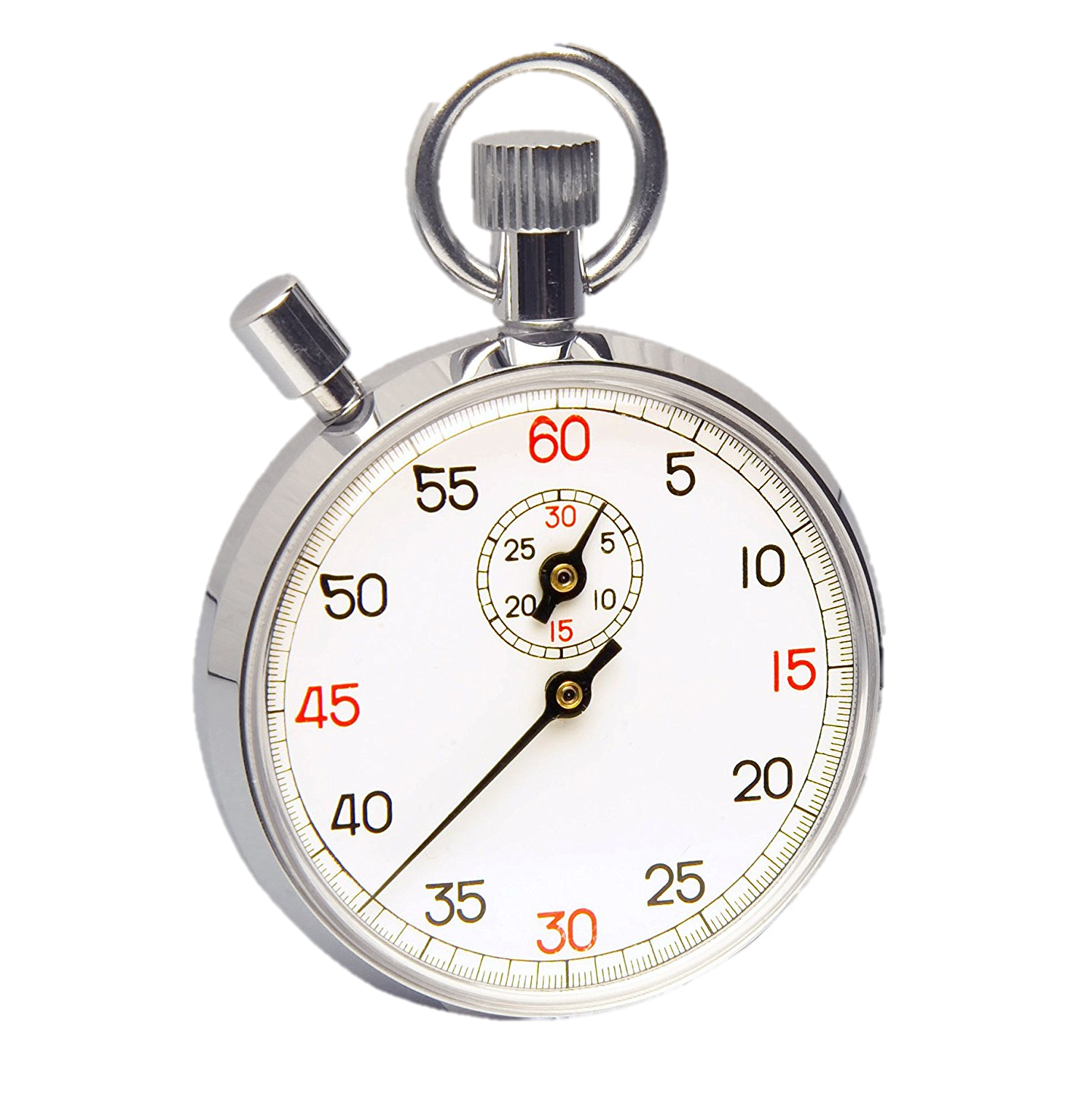 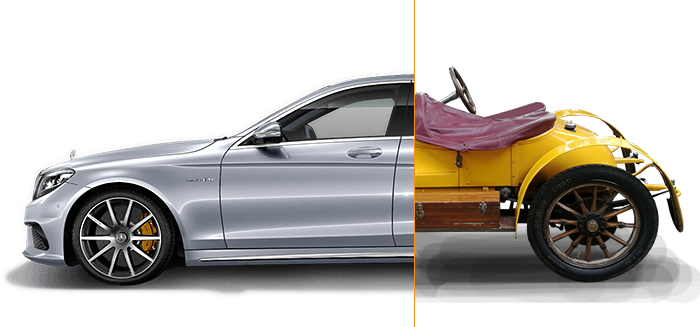 CORRETTO VALORE DI PERMUTA PER MASSIMIZZARE LA VENDITA DEL NUOVO
VENDITA RAPIDADELL’USATO B2B
A VALORI REALI DI MERCATO
GESTIONE ORDINATA DELLA ROTAZIONE STOCK
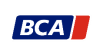 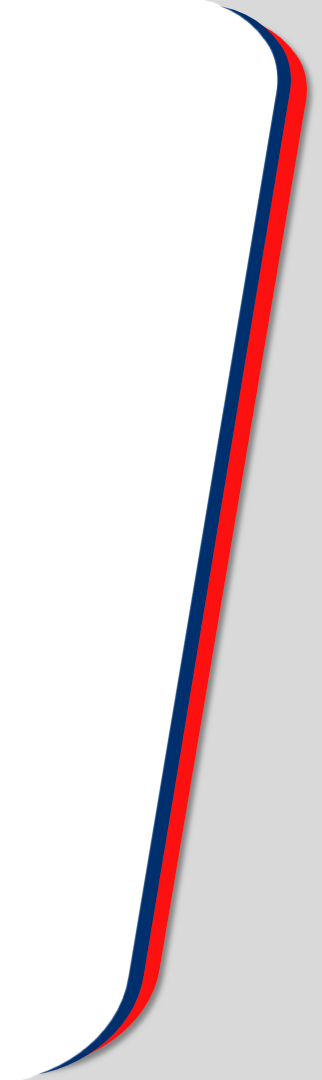 GUADAGNAREDI PIÙ VENDENDOIL NUOVO
CREARE VALORECON LA PERMUTA
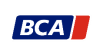 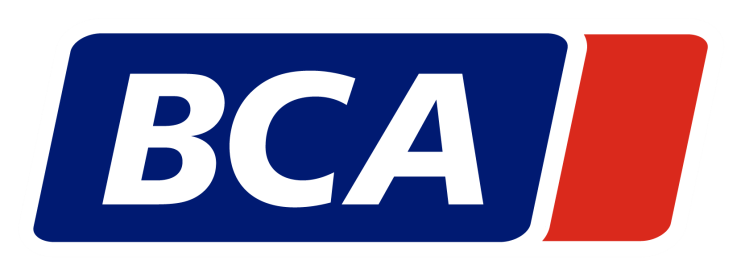